Dựa vào đặc điểm cấu tạo của hệ thống vận chuyển khí, hãy phân nhóm các loài động vật sau
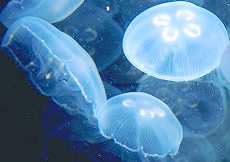 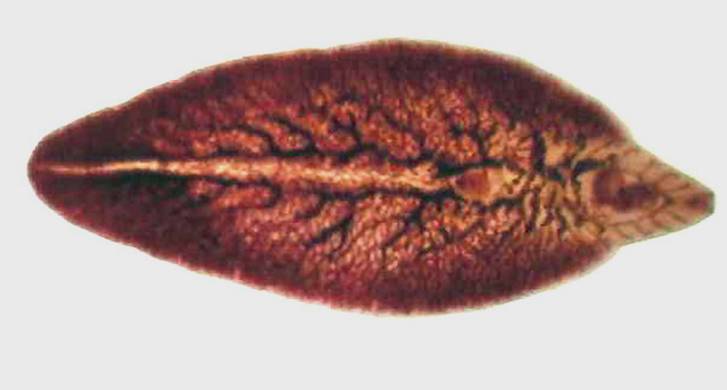 2
1
3
Sán
Sứa
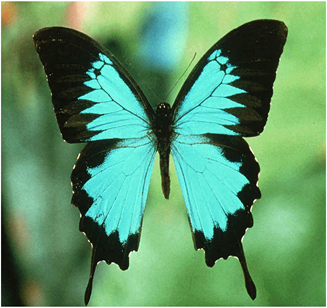 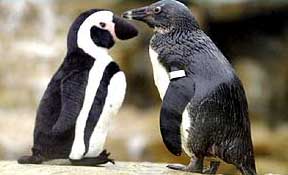 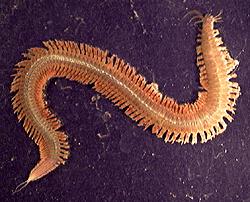 Bướm
Cánh cụt
Rươi
5
6
4
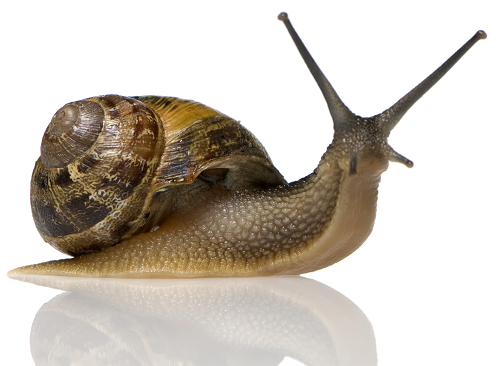 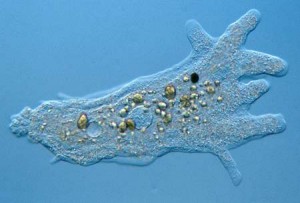 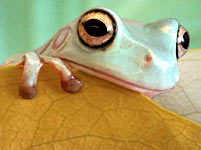 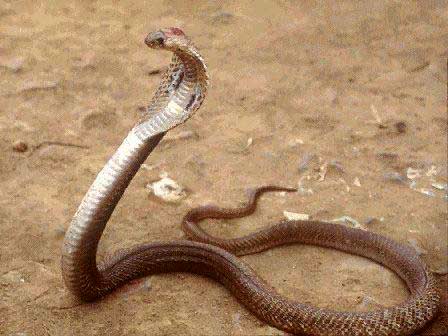 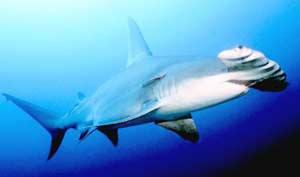 10
Ốc sên
8
9
7
Cá mập
Trùng biến hình
Ếch
Rắn
ĐV có hệ tuần hoàn
ĐV chưa có hệ tuần hoàn
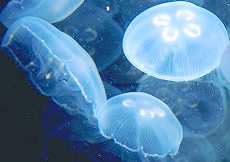 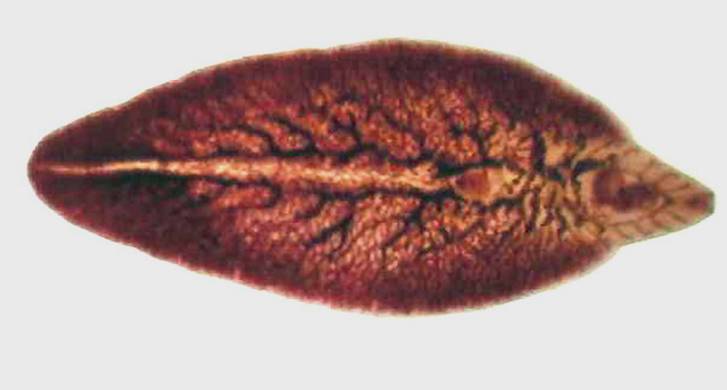 Hệ tuần hoàn kín
Hệ tuần hoàn hở
2
1
3
Sán
Sứa
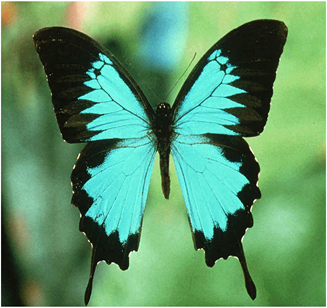 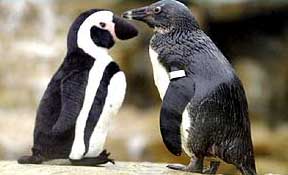 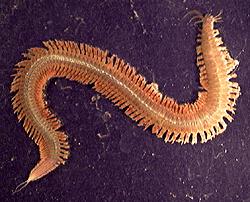 Bướm
Cánh cụt
Rươi
4
5
6
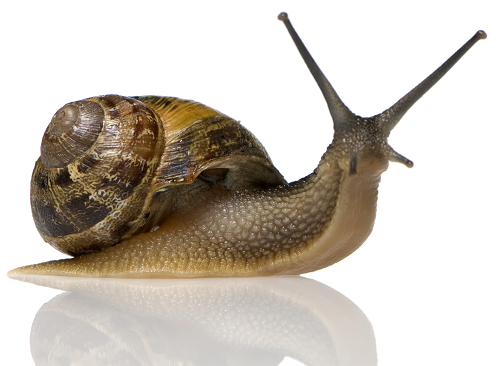 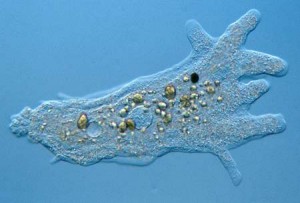 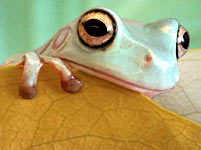 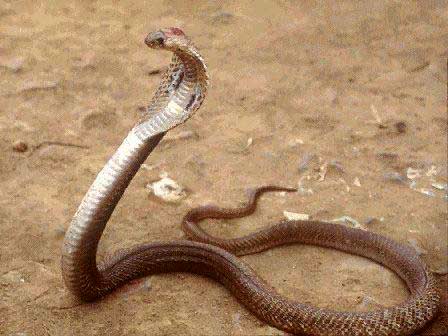 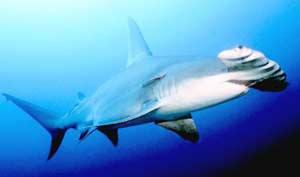 10
7
Ốc sên
8
9
Trùng biến hình
Cá mập
Ếch
Rắn
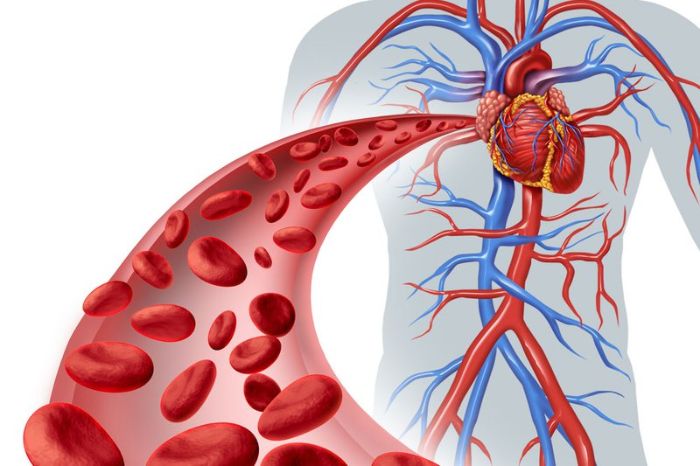 Bài 18
TUẦN HOÀN MÁU
I. Cấu tạo và chức năng hệ tuần hoàn
Con đường vận chuyển dịch tuần hoàn
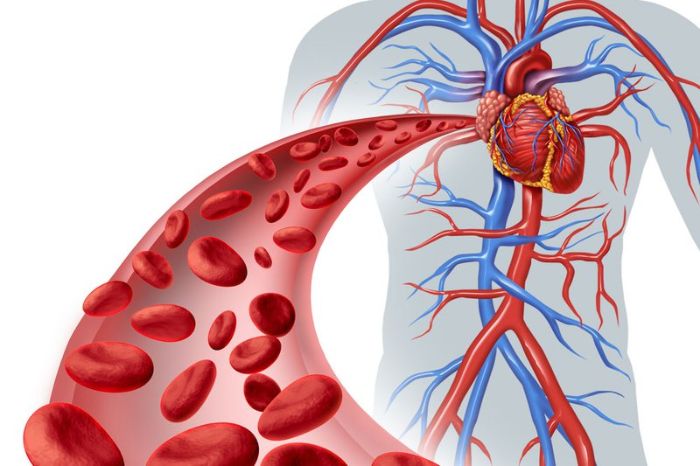 Hệ thống mạch máu
Hệ thống động mạch
Hệ thống mao mạch
Hệ thống tĩnh mạch
Tim
Tâm nhĩ
Tâm thất
Dịch tuần hoàn
Máy bơm hút và đẩy máu chảy trong mạch
Máu hoặc hỗn hợp máu – dịch mô
Chứa oxi, chất dinh dưỡng
ĐV có hệ tuần hoàn
Hở?
Kín?
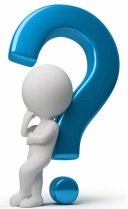 ĐV chưa có hệ tuần hoàn
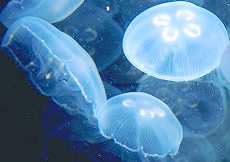 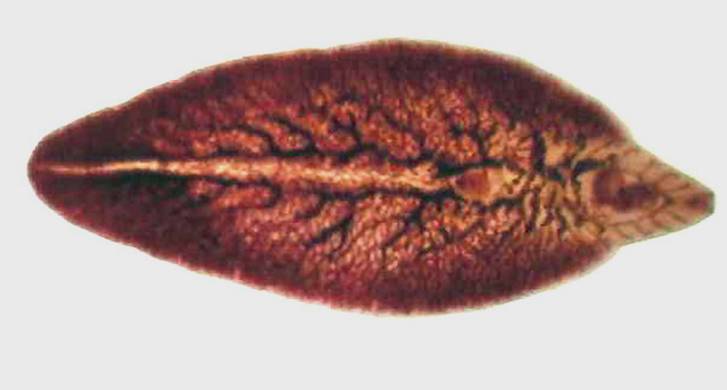 Hệ tuần hoàn hở
Hệ tuần hoàn kín
2
1
3
Sán
Sứa
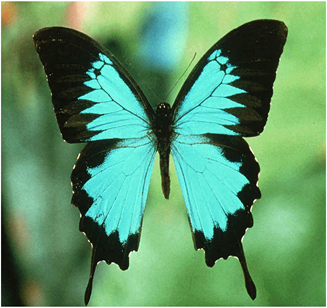 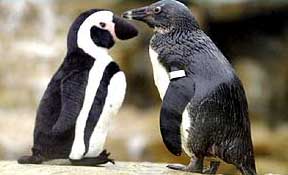 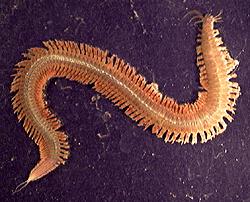 Bướm
Cánh cụt
Rươi
4
5
6
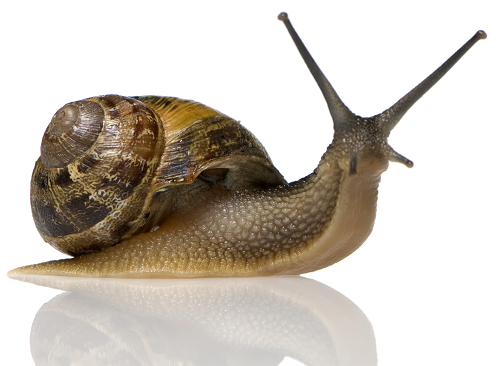 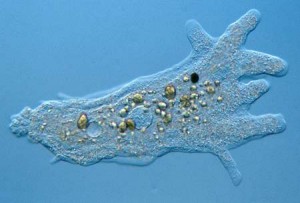 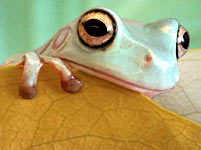 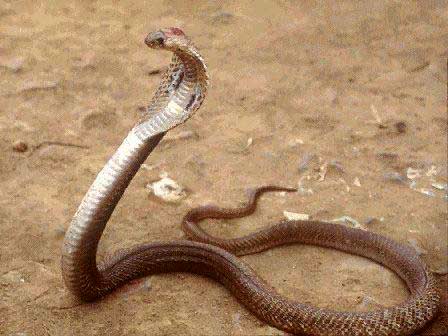 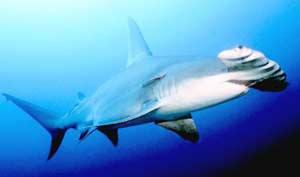 10
7
Ốc sên
8
9
Trùng biến hình
Cá mập
Ếch
Rắn
II. Các dạng hệ tuần hoàn ở động vật
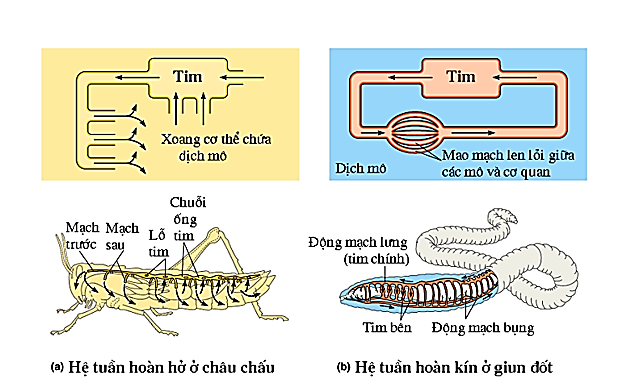 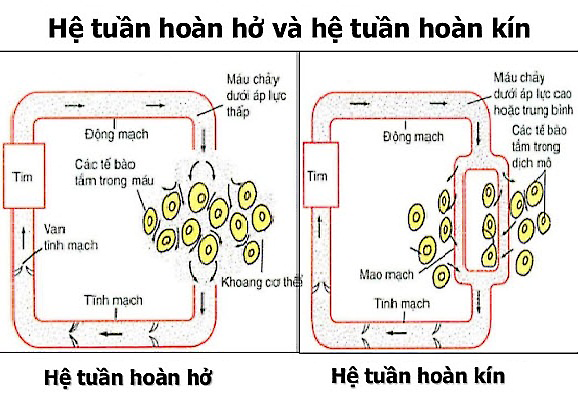 II. Các dạng hệ tuần hoàn ở động vật
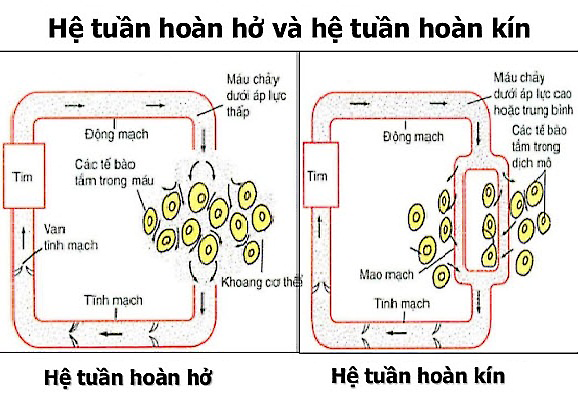 Chỉ ra đường đi của máu (bắt đầu từ tim) của cả 2 sơ đồ HTH.
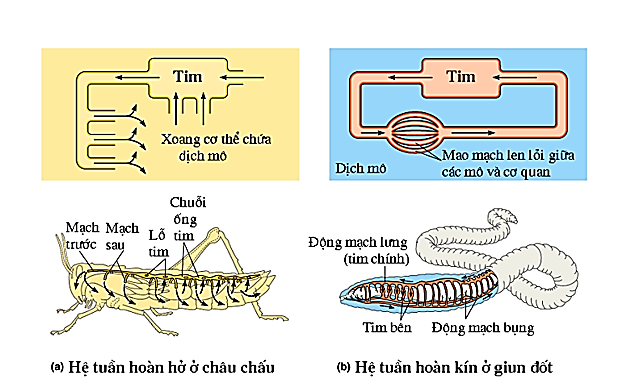 II. Các dạng hệ tuần hoàn ở động vật
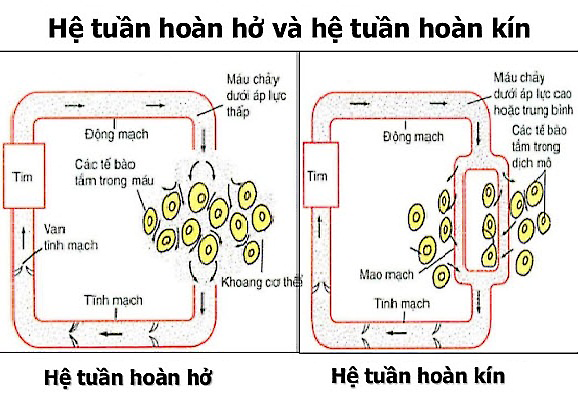 So với hệ tuần hoàn hở, hệ tuần hoàn kín có ưu điểm gì?
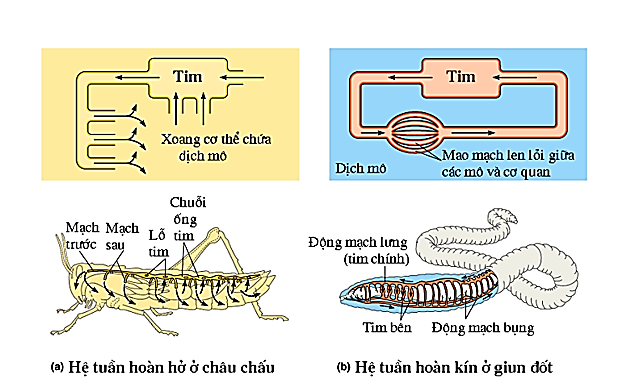 Áp lực máu chảy trong mạch cao hơn, tốc độ nhanh hơn.
Trao đổi chất tốt hơn.
II. Các dạng hệ tuần hoàn ở động vật
Đơn?
Kép?
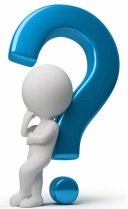 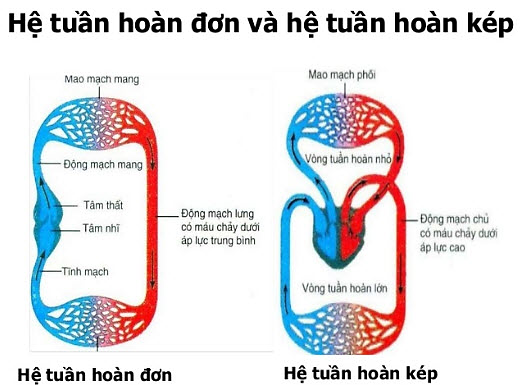 Chỉ ra đường đi của máu (bắt đầu từ tim) của cả 2 sơ đồ HTH.
II. Các dạng hệ tuần hoàn ở động vật
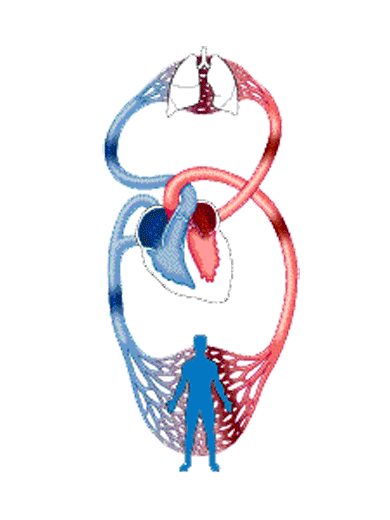 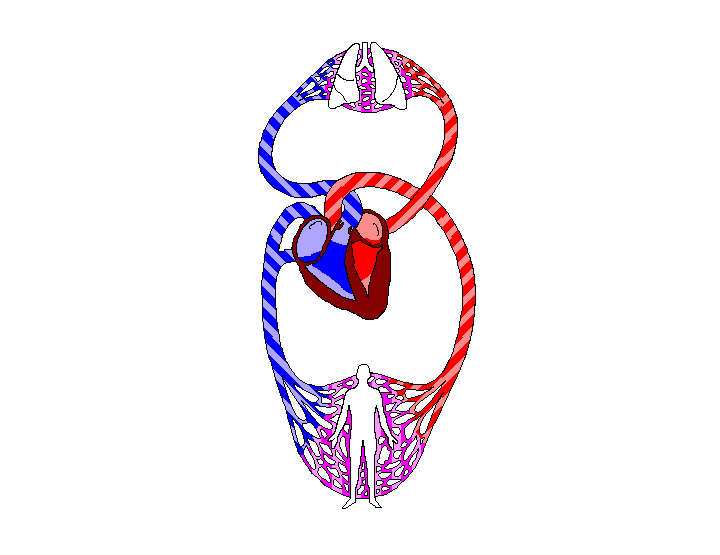 Luyện tập
1. Vẽ sơ đồ quá trình tuần hoàn máu từ tim.
2. Lập bảng phân biệt HTH kín và HTH hở, HTH đơn và HTH kép
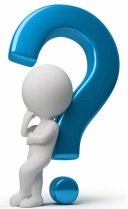 Luyện tập
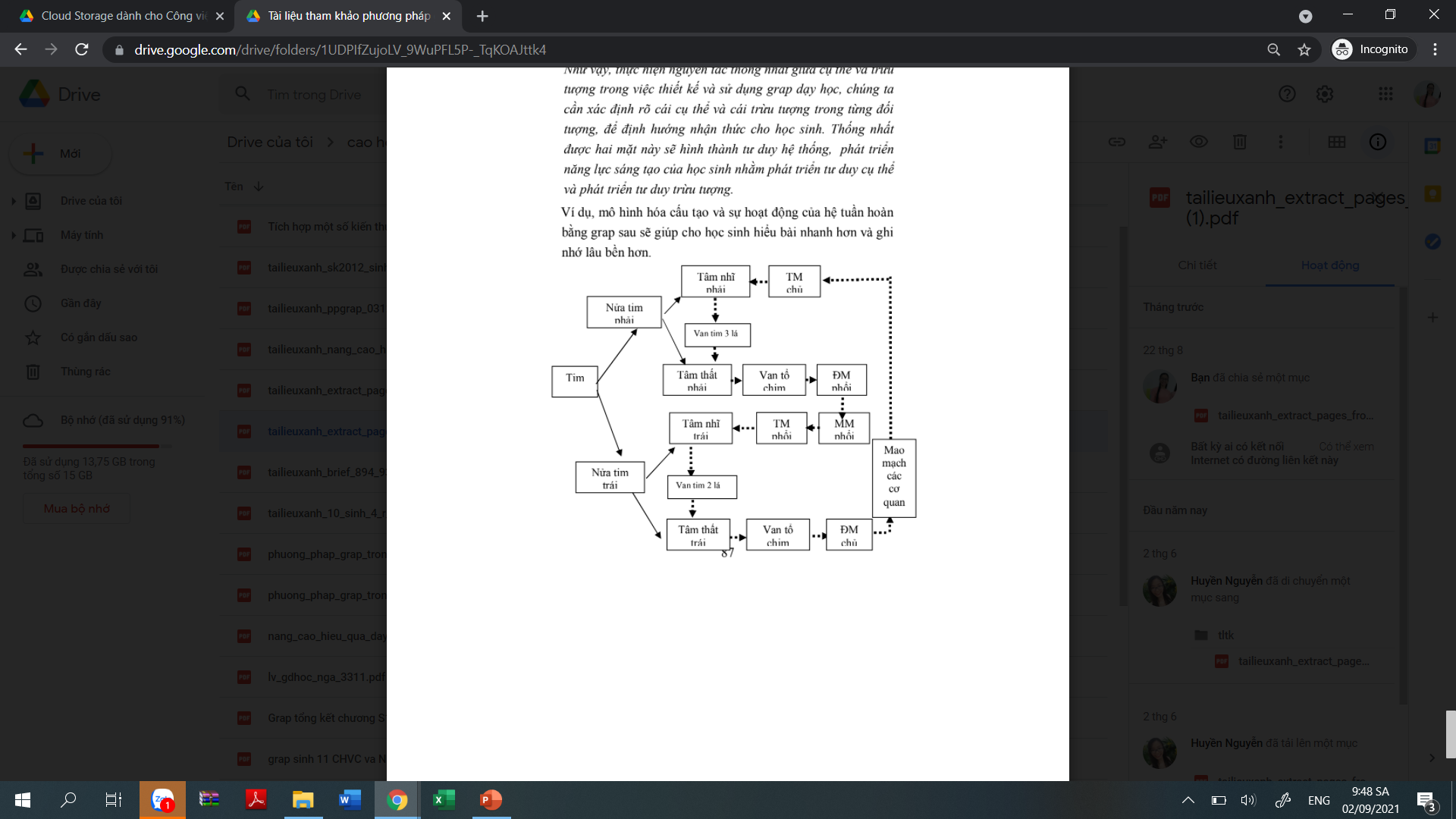 Ví dụ
Vận dụng
Bước 1. Vẽ sơ đồ trao đổi chất giữa cơ thể động vật với môi trường sống.
Bước 2. Trình bày khái quát quá trình trao đổi chất giữa cơ thể động vật với môi trường sống.
Vận dụng
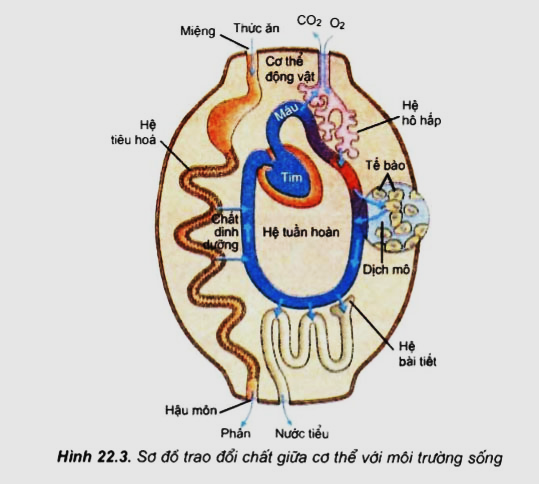 Ví dụ
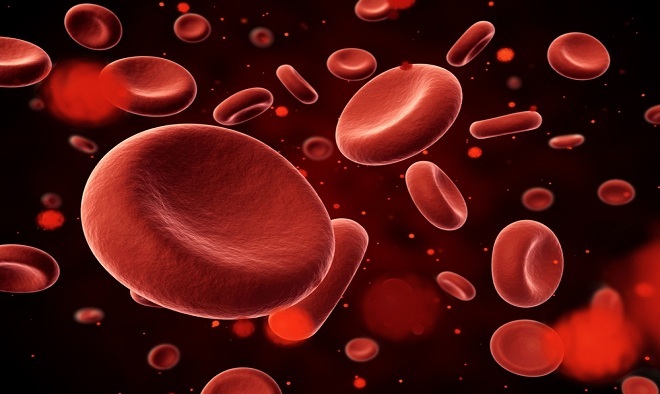 CHÚC CÁC EM HỌC TỐT!!!